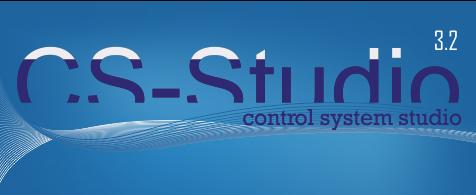 Workshop Report
Berryman - Carcassi - Kasmir - Shroff
Management Review Meeting
Review of the Quality
Management System
by management
regarding:
	• suitability
	• adequacy
	• effectiveness
Opportunities for improvement
resources needed

Need for changes
including Quality Policy and Objectives
Meeting
Outcome
Quality Policy and Objectives
CS-Studio Quality Policy
Through a strategy of continuous improvement and teamwork, the Control System Studio Collaboration is dedicated to supplying tools for control systems,  data integration and data visualization to enable our users to achieve their scientific objectives.

The foundation for achieving our commitment is based on:
understanding and meeting the requirements of our users,
continuously improving all processes related to the Control System Studio product,
effectively utilizing the creative talents in the collaboration
Quality Policy and Objectives
CS-Studio Objective

The fraction of releases per site deployed vs. releases considered for deployment will be a minimum of 75%
Process Performance and Product Conformity
Goals for 3.2 Release
We have made good progress of implementing a single connection management layer (pvmanager).  BOY’s implementation still needs work. (stated at diamond)
We have created a single product, with standard features. SNS, KEK, NSLS2, FRIB and CS-Studio products have been updated to contain no java code. (stated as project)
We have coordinated monthly releases, with a monthly planning meeting (the last 5 months). (stated at diamond)
Moved to repo github
Moved to github issues
Moved wiki to github
Progress toward Feature build
Progress to extract 3rd party code from repository - Investigate 'Orbit'
Update Logbook API to support BNL/FRIB Olog
Autocomplete infrastructure {pv, pvmanager, channelfinder/db, logbook}
Process Performance and Product Conformity
Autocomplete
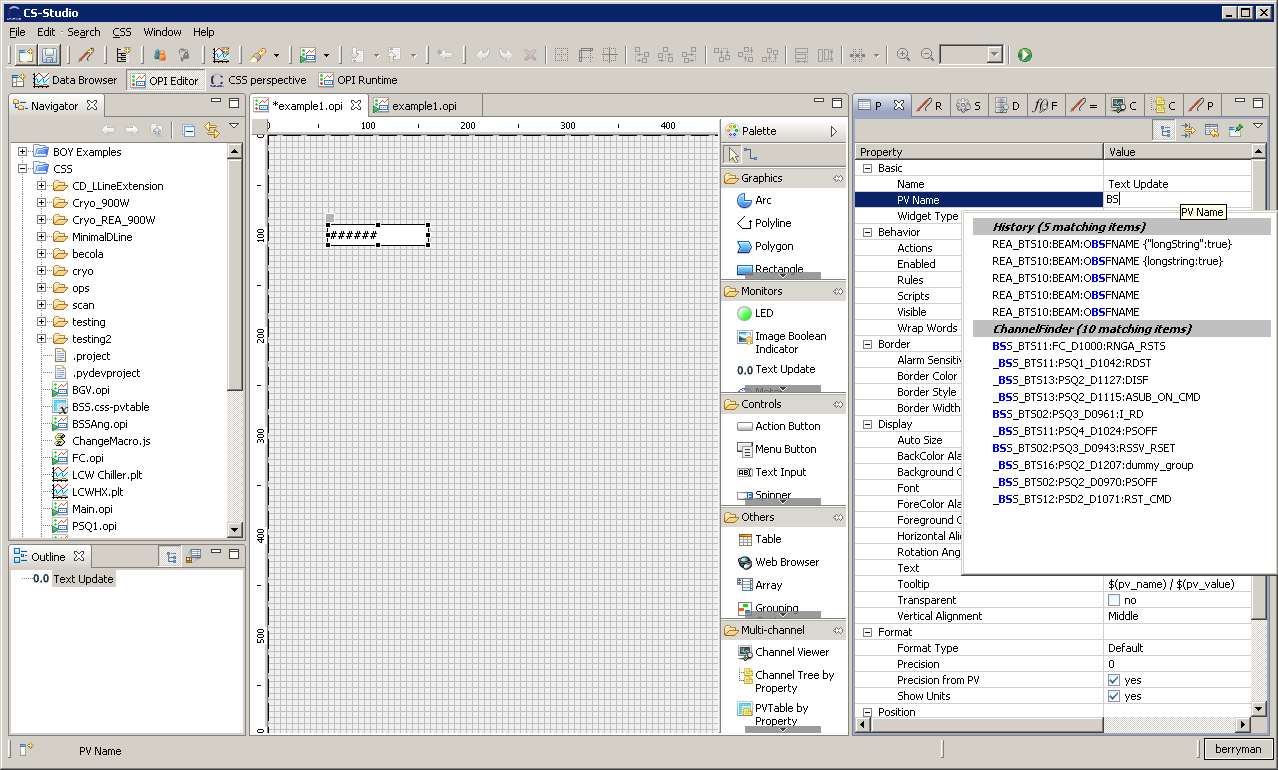 Status of Corrective and Preventative Actions
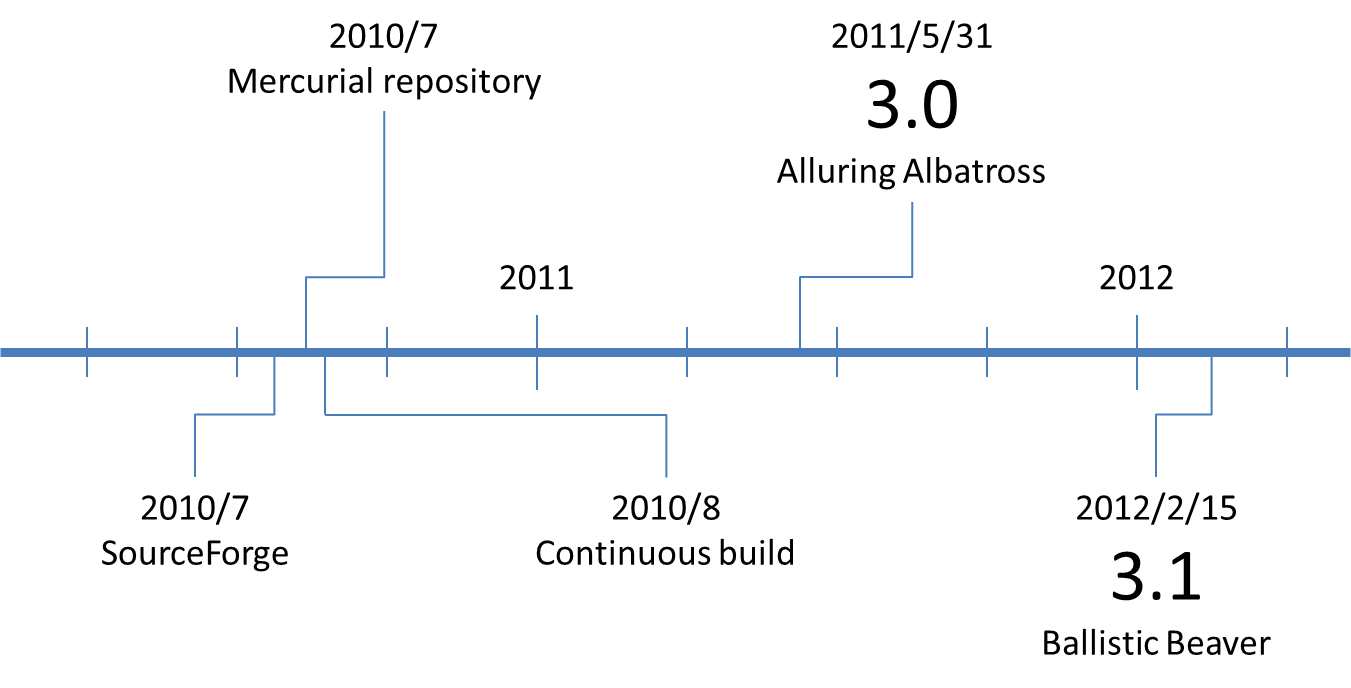 Status of Corrective and Preventative Actions
3.2.6: 7 closed (May)
3.2.7: 9 closed; 250 commits (Jun)
3.2.8: 11 closed; 135 commits (Jul)
3.2.9: 11 closed; 178 commits (Aug)
3.2.10: 13 closed; 218 commits (Sept)
3.2.11: 1 closed, 16 open; 7 new   Oct release date 

3.2.x release is a year late (September 2012)
Preventative action: Release Manager will be reviewed by the core developers every 6 months
Audits
Vasu Vuppula, Facility for Rare Isotope Beams, will perform the first internal audit
Customer Feedback Analysis
Website hits in September  
402 people
739 visits
1548 actions
Census
16 developers
16 users 
22 different institutions
Customer Feedback
Custom OPIs to acknowledge alarms
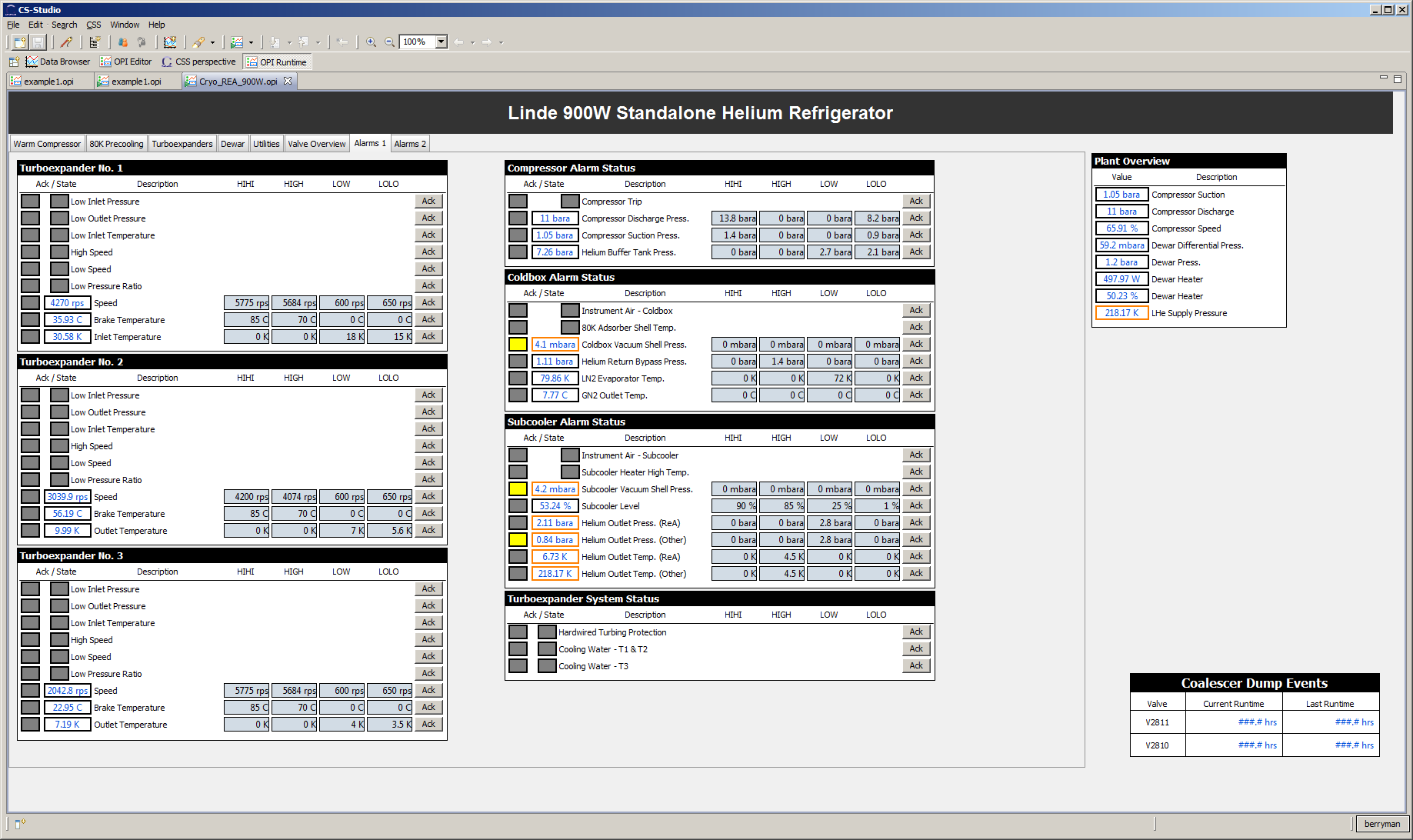 Customer Feedback
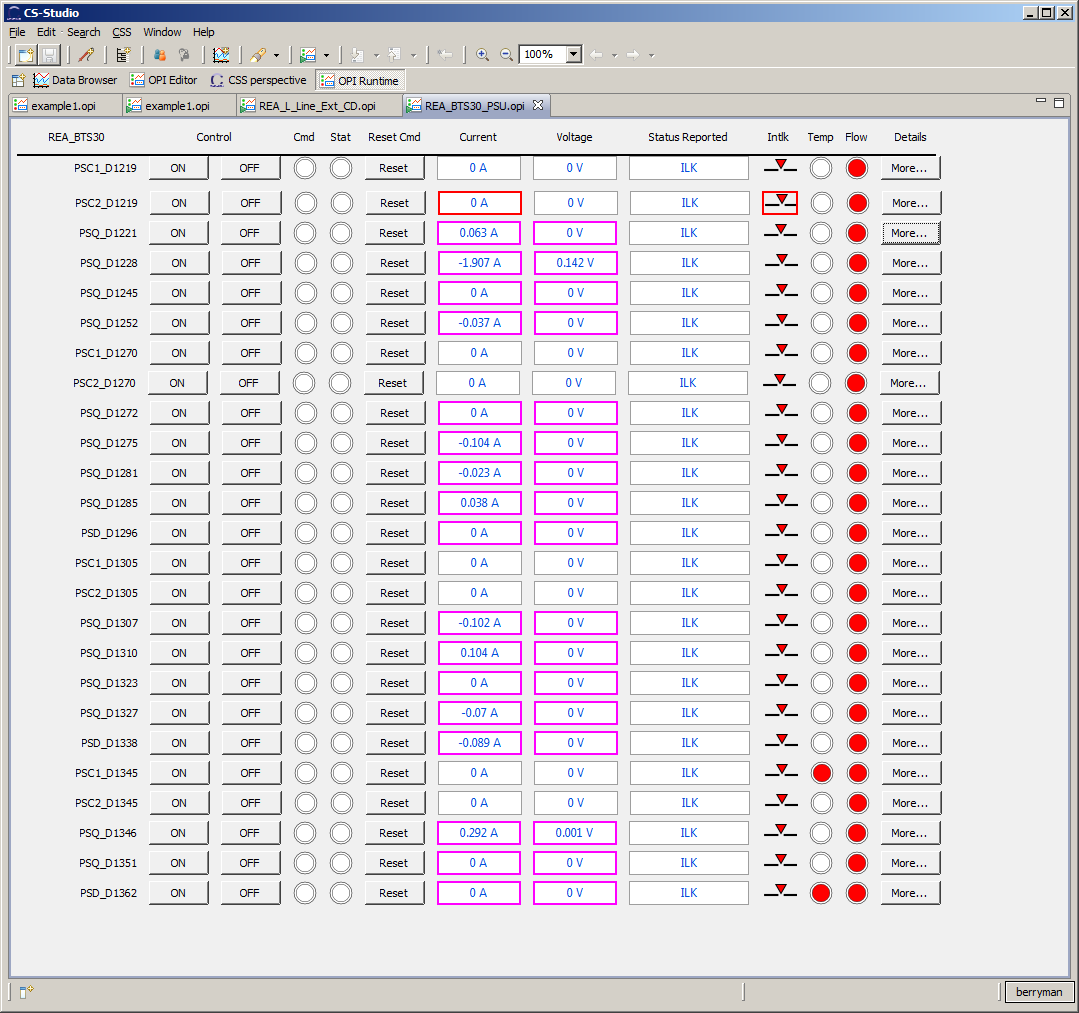 Customer Feedback
Simplify making OPIs that iterate a template
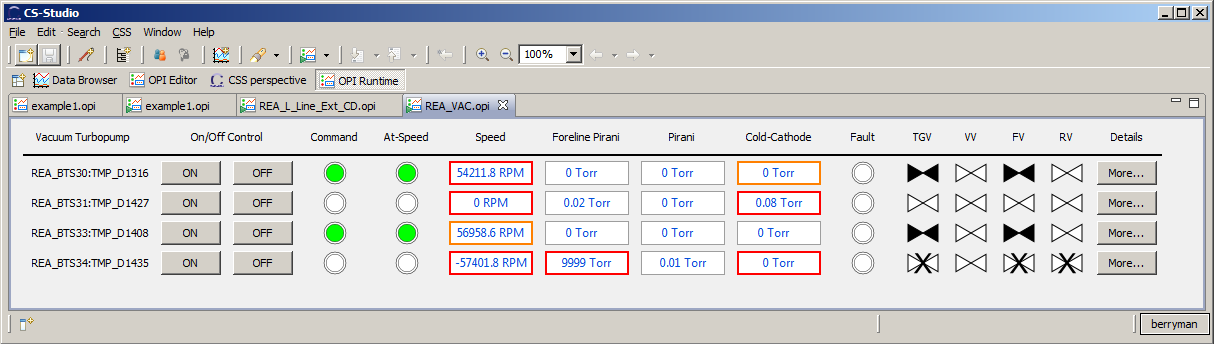 Customer Feedback
Screens can not depend on just color to relay information
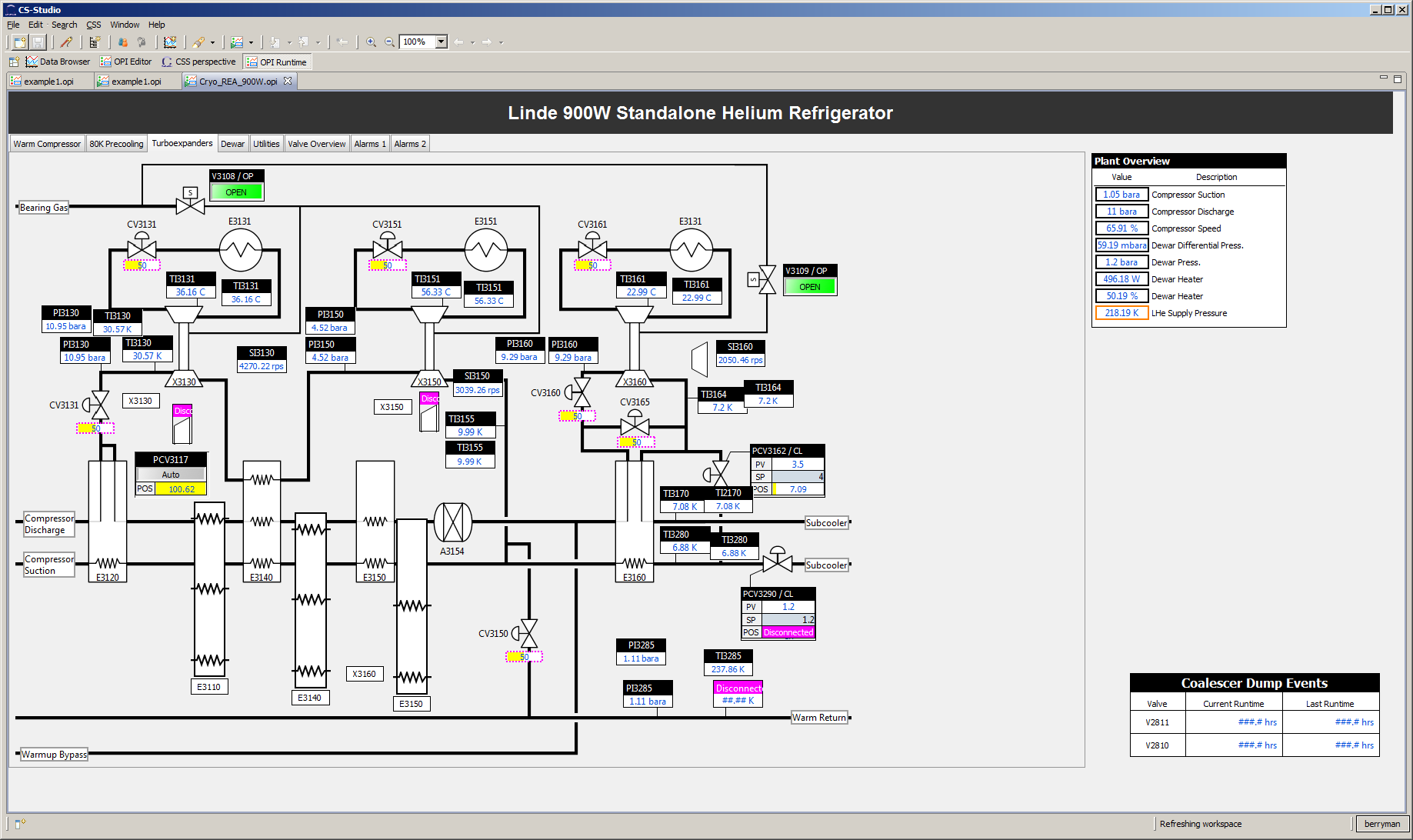 Decisions and Actions for Improvement
At end of October
Close  3.2.x development and only allow hotfixes
Remaining requirements to mark 3.2.x as a stable release
Bug Fix and patches
BOY script performance (set 10Hz max update limit)
PVManager functions
Autocomplete
New repository rules
All commits will be done with a pull request
All commits must reference a issue number
Release Manager 6 month review
Decisions and Actions for Improvement
3.3.x Goals
Focus on BOY stability
Standardize GUI testing across labs
Prune the repository of plugins that; lack a maintainer or are unused
Simplify and improve project processes
Transparency
Iterations with audits
Take advantage of existing github features
Connecting issues and commits
Github pull request
Improve customer feedback
Survey
Resource Needs
Kunal Shroff (NSLSII) will be the interim maintainer for BOY RCP 
RAP support
BOY script support